The Holy Rosary– Joyful Mysteries
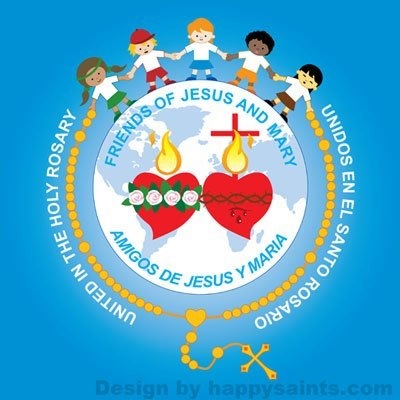 We thank you Lord for:
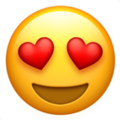 We Praise You. Lord you are:
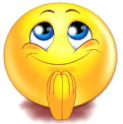 Lord, we are sorry for:
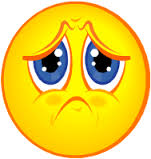 Lord, we ask you for:
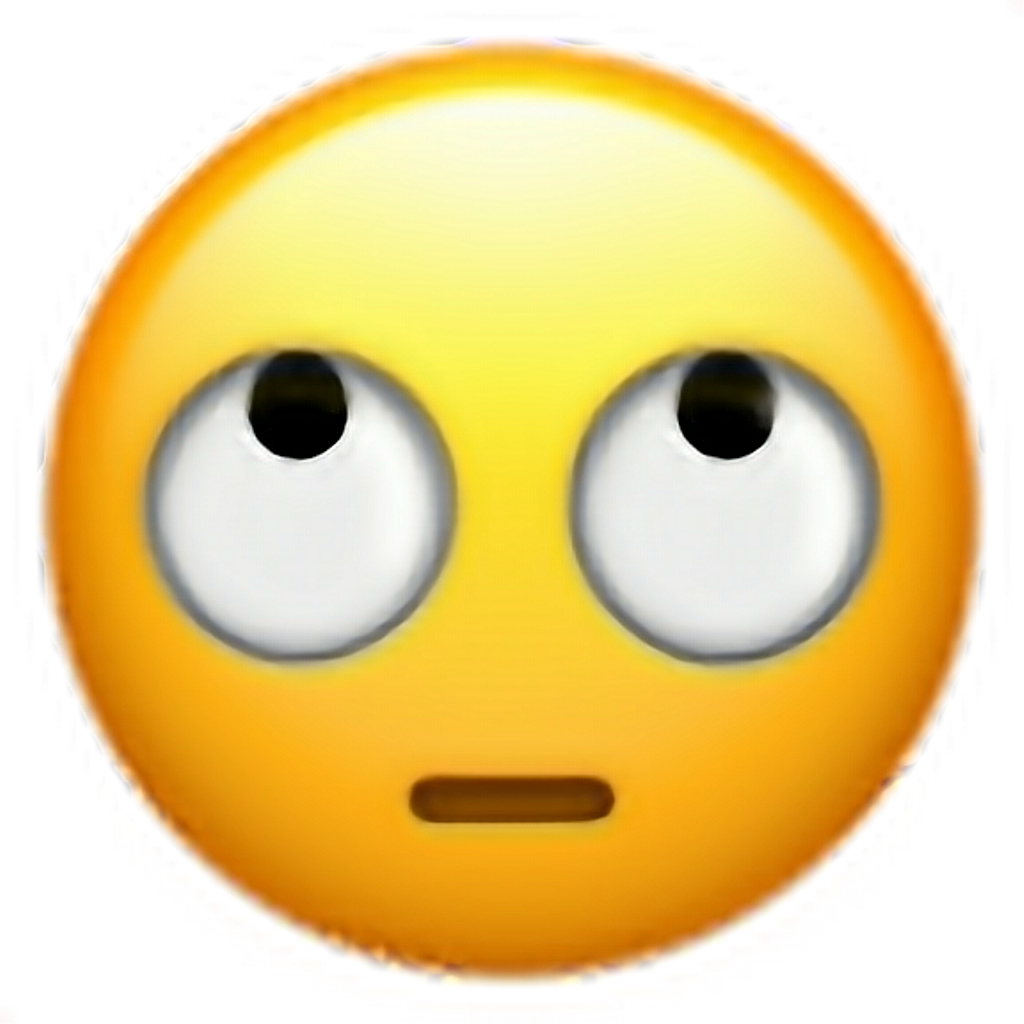 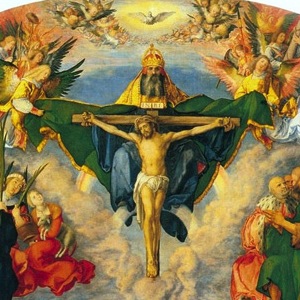 In the name of the Father, and of the Son, and of the Holy Spirit. 
Amen
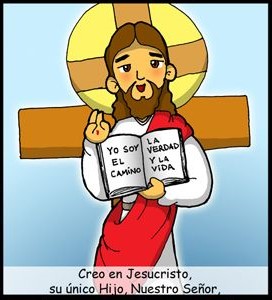 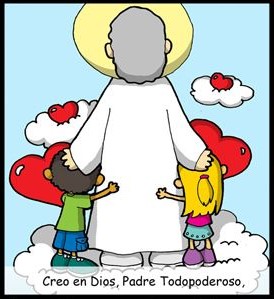 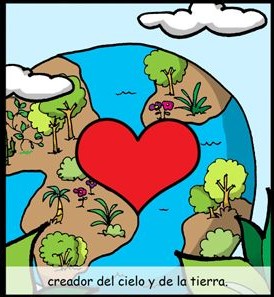 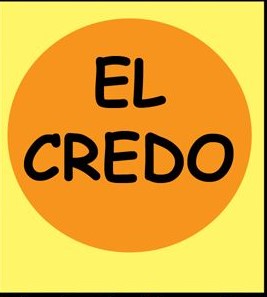 THE
CREED
and in Jesus Christ, 
His only Son, Our Lord,
I believe in one God, the Father Almighty,
Creator of Heaven and Earth,
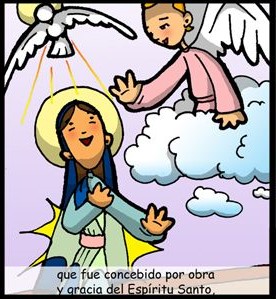 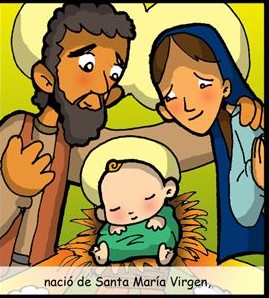 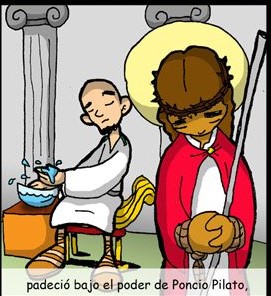 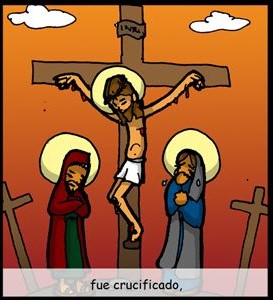 who was conceived 
by the Holy Spirit,
born of the Virgin Mary,
Was crucified,
suffered under Pontius Pilate,
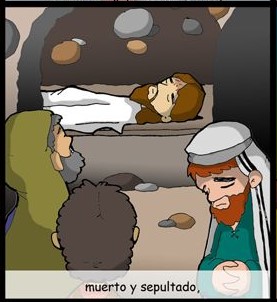 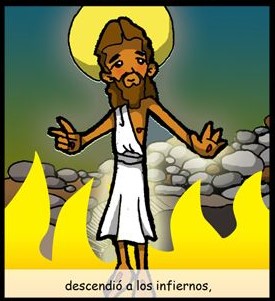 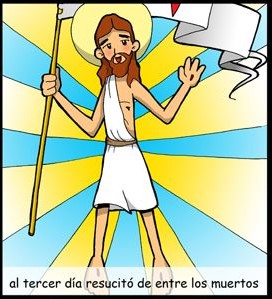 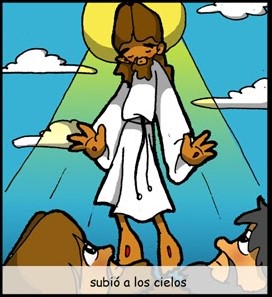 died and was buried.
On the 3rd day He rose from the dead,
ascended into Heaven,
He descended into Hell,
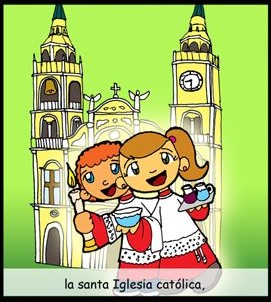 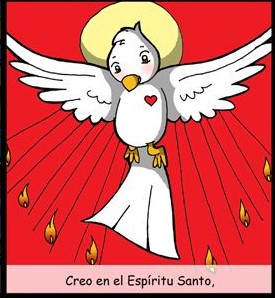 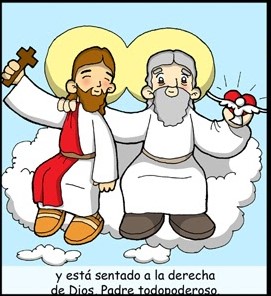 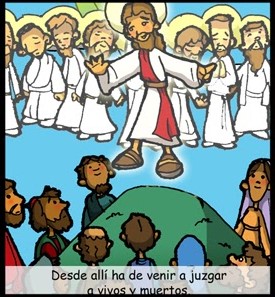 From thence He shall come 
to judge the living and the dead.
And is seated at the 
right hand of the Father.
the Holy Catholic Church,
I believe in the Holy Spirit,
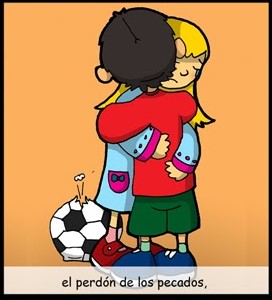 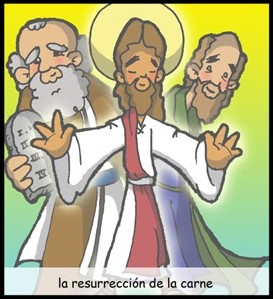 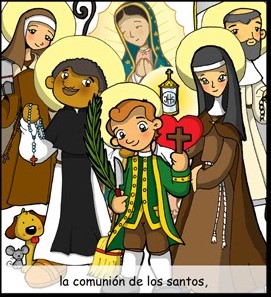 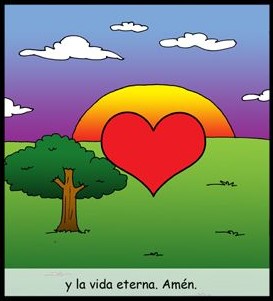 the resurrection of the body,
and life everlasting.
the communion of Saints,
The forgiveness of sins,
AMEN
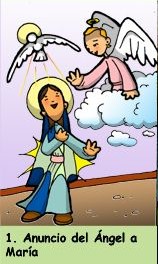 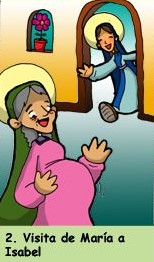 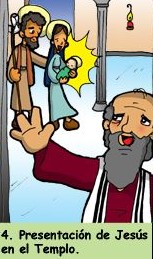 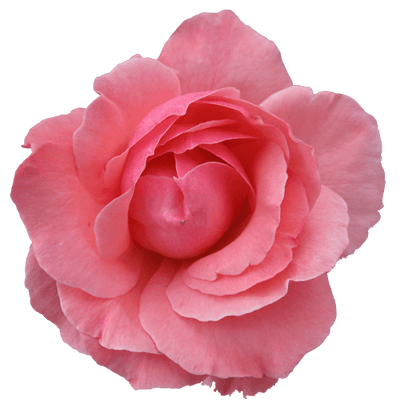 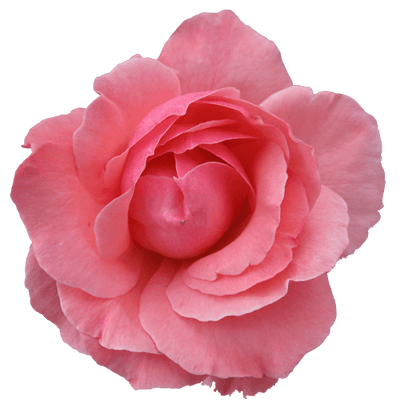 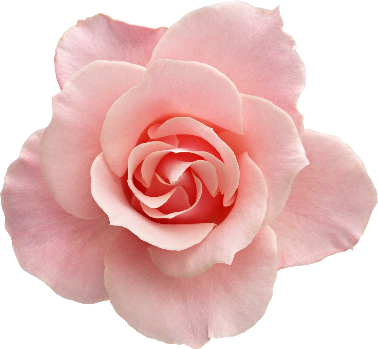 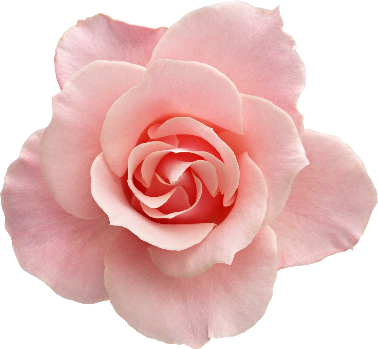 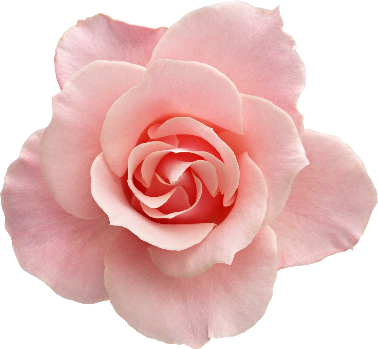 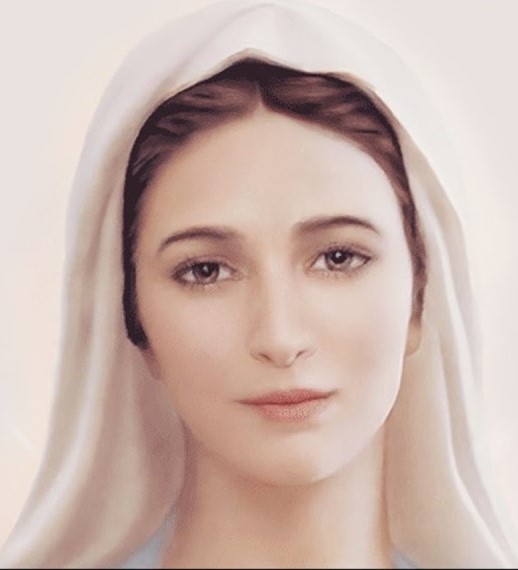 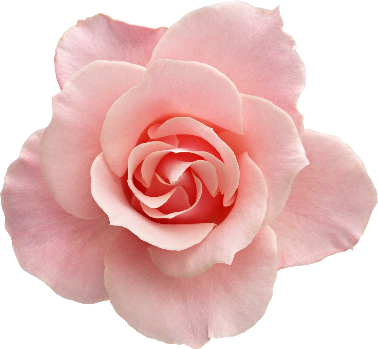 2. The Visitation
The Annunciation
4. The Presentation at the Temple
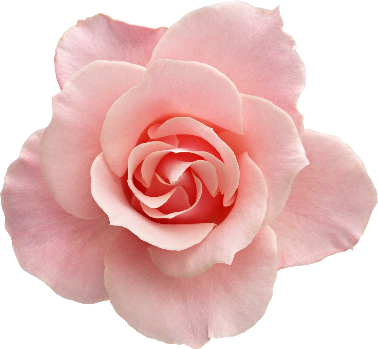 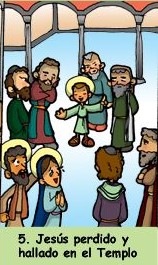 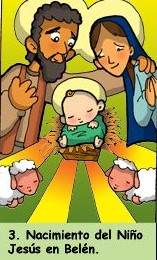 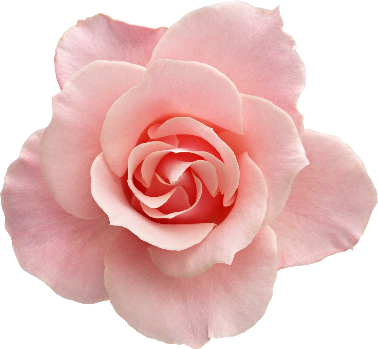 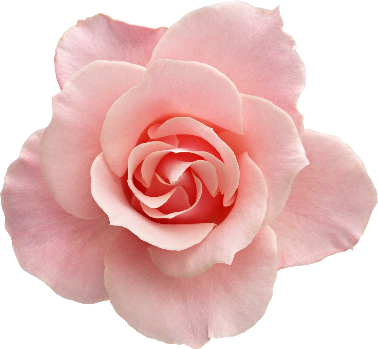 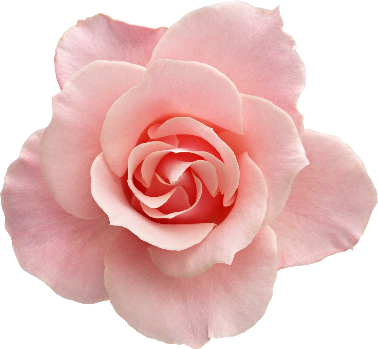 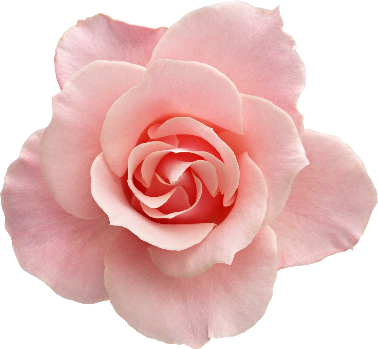 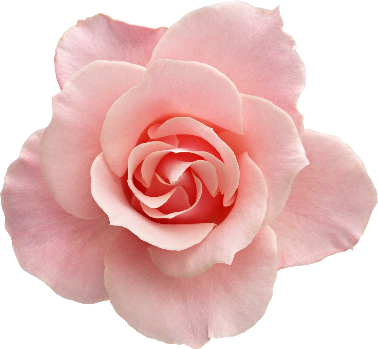 5. Jesus Lost and Found in Temple
3. The Nativity
Oh My Jesus,Forgive us our sins.Save us from the fires of Hell. Lead all souls to Heaven, especially those in most need of your mercy.Amen.
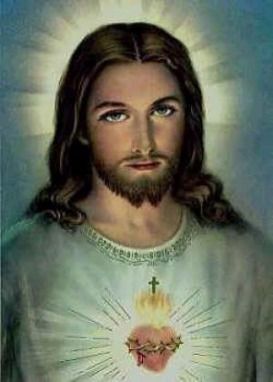 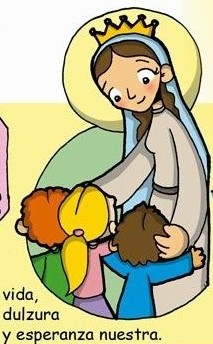 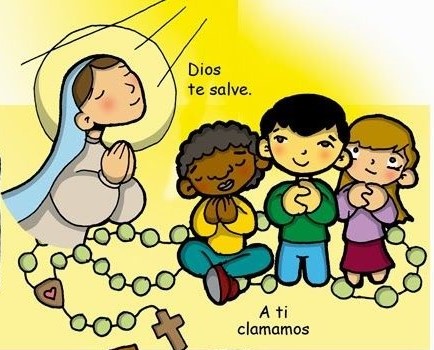 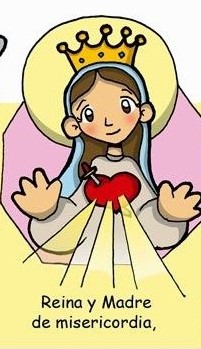 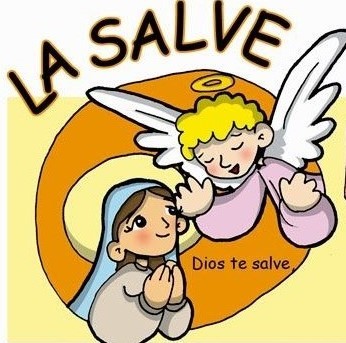 Hail
our life,
Holy Queen,
Mother of Mercy,
To thee do 
we cry.
our sweetness and our hope,
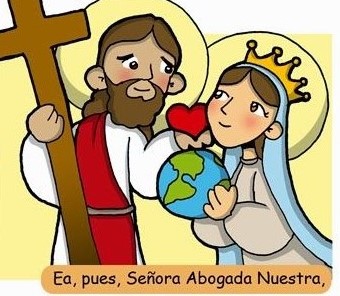 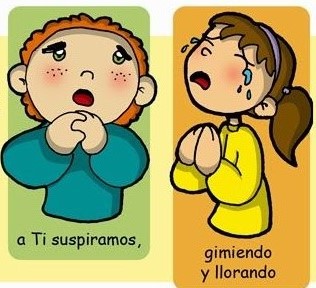 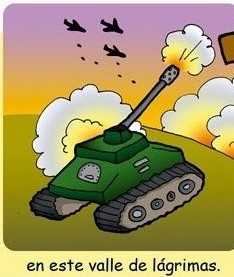 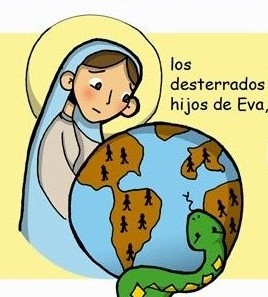 Poor banished children of Eve.
to thee do we send up our sighs,
Mourning and weeping,
Turn then most gracious advocate
In this valley of tears.
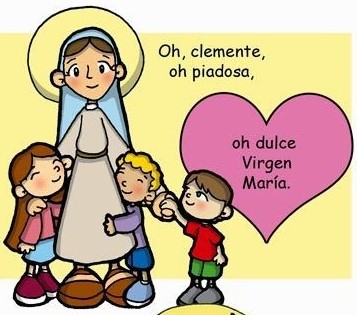 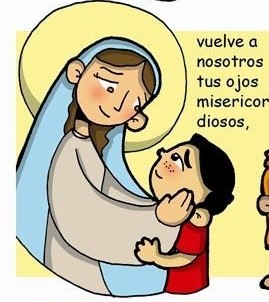 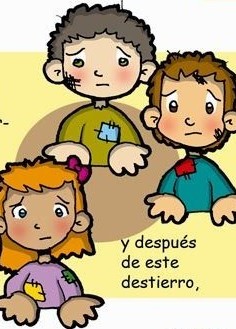 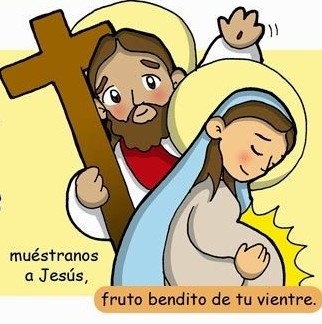 Thine eyes of mercy towards us.
oh clement, 
oh loving
oh sweet
Virgin 
Mary
And after this our exile,
Show 
unto 
us,
the blessed fruit of thy womb, Jesus.
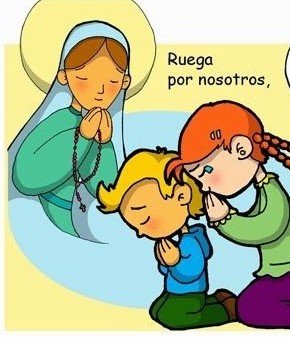 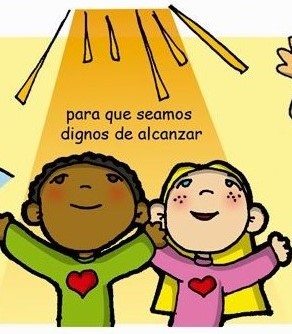 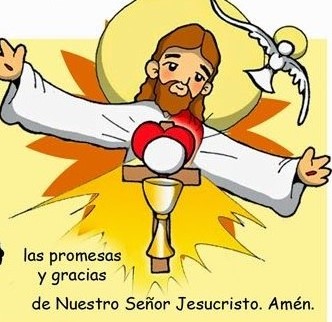 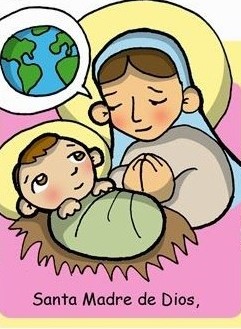 Pray for
us
That we may be made worthy
Of the promises of Christ
Oh Holy Mother of God,
Amen
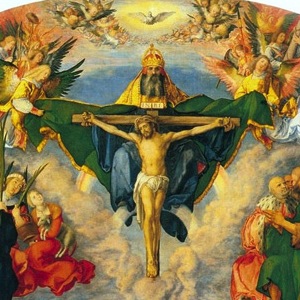 In the name of the Father, and of the Son, and of the Holy Spirit. 
Amen